Előadás 07
SQL nyelv II
Sor és Oszlop Függvények
CASE
Csoportok képzése (GROUP BY, HAVING)
Összekapcsolás (JOIN)
Adat típusok
Megszorítások (CONSTARINT)
CREATE TABLE
INSERT
UPDATE
DELETE
Függvények
Típusai:
Sor-függvények (Row Functions): soronként egy eredményt adnak vissza. A sor függvények többsége a legtöbb programozási nyelvben megtalálható. Ezek minden sorra külön kiértékelődnek, függetlenül a többi sortól és soronként egy eredményt adnak vissza.
Csoport-függvények (Aggregate Functions): a sorok egy csoportjára egy értéket adnak vissza.
Sor-függvények (Row Functions)
Aritmetikai függvények
Karakteres függvények
Visszatérési érték:	karakter
				numerikus
Dátum függvények
Konverziós függvények
Encoding and Decoding Functions 
NULL-Related Functions
Environment and Identifier Functions 
Geometric, Network Address Functions
Mathematical Functions
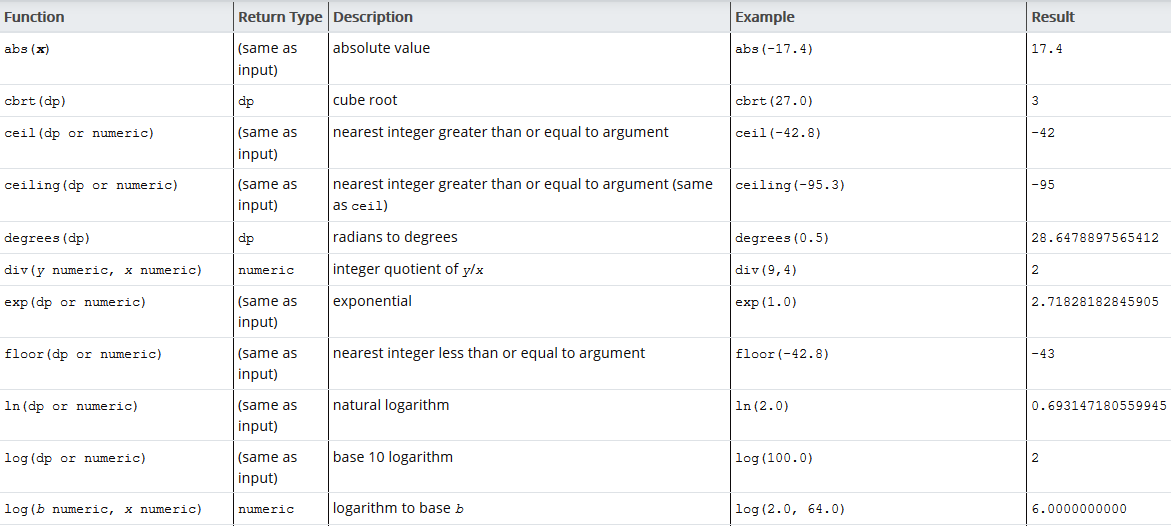 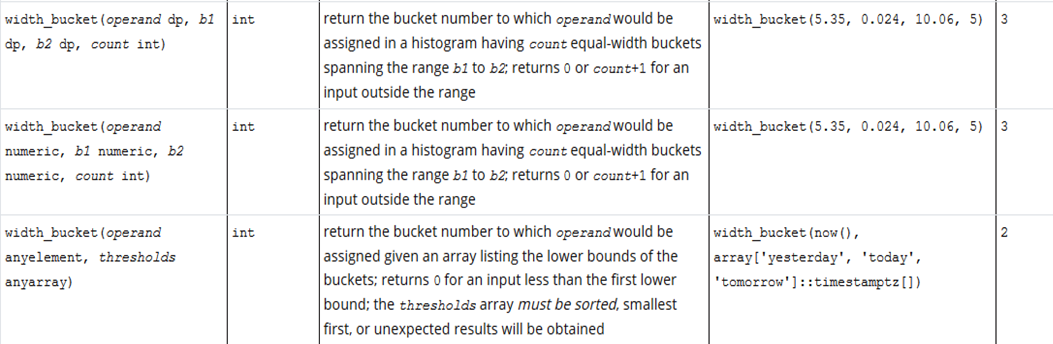 Random Functions
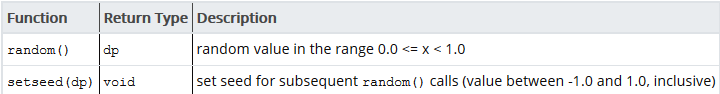 Trigonometric Functions
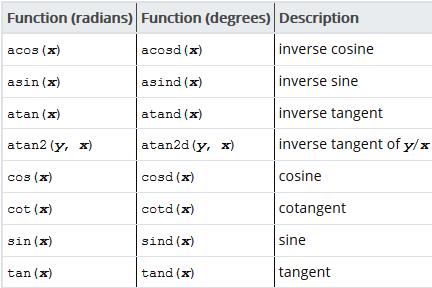 Other ORACLE Functions
BITAND, COSH, NANVL, SINH, TANH
Karakteres függvények
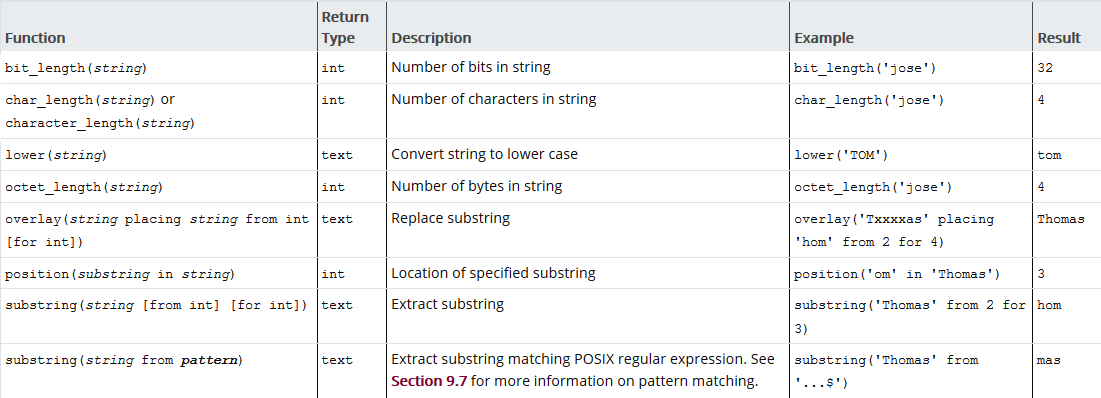 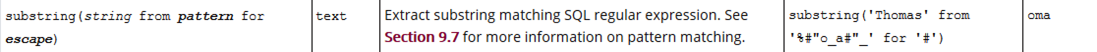 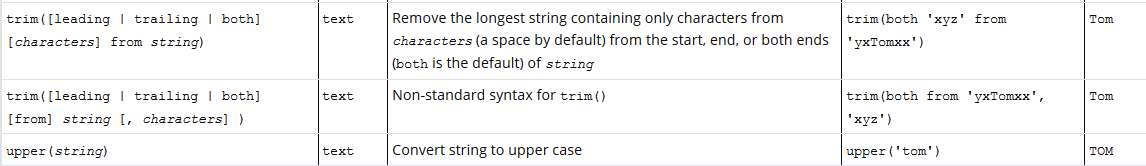 Other String Functions
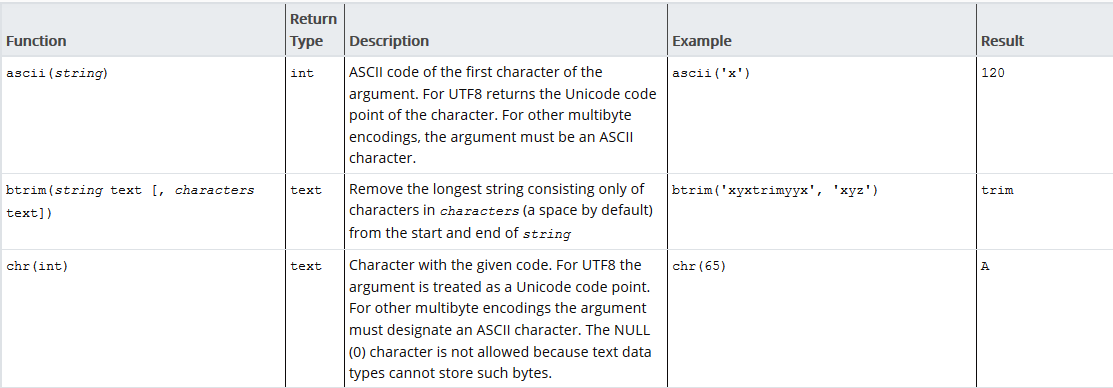 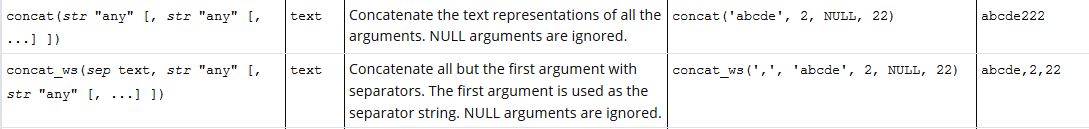 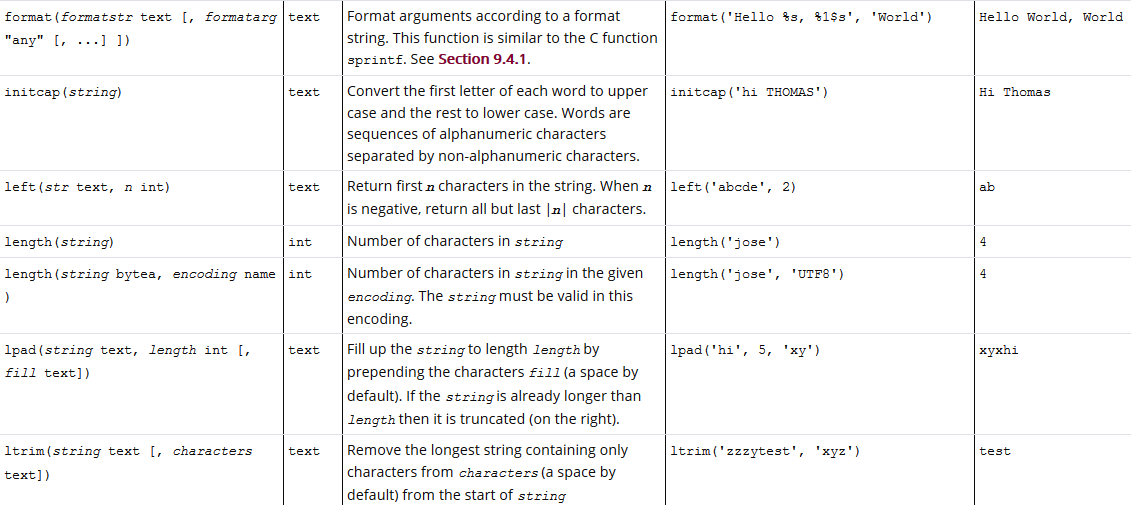 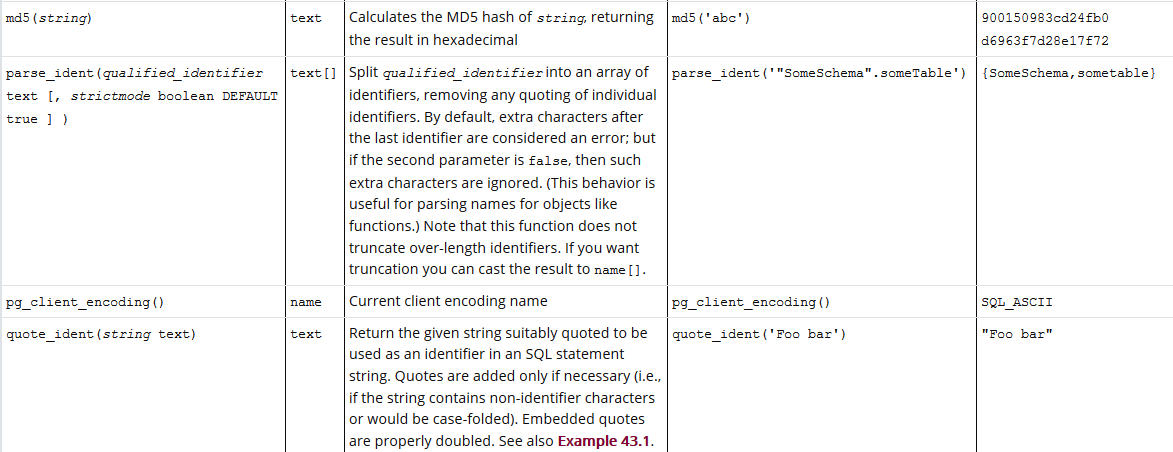 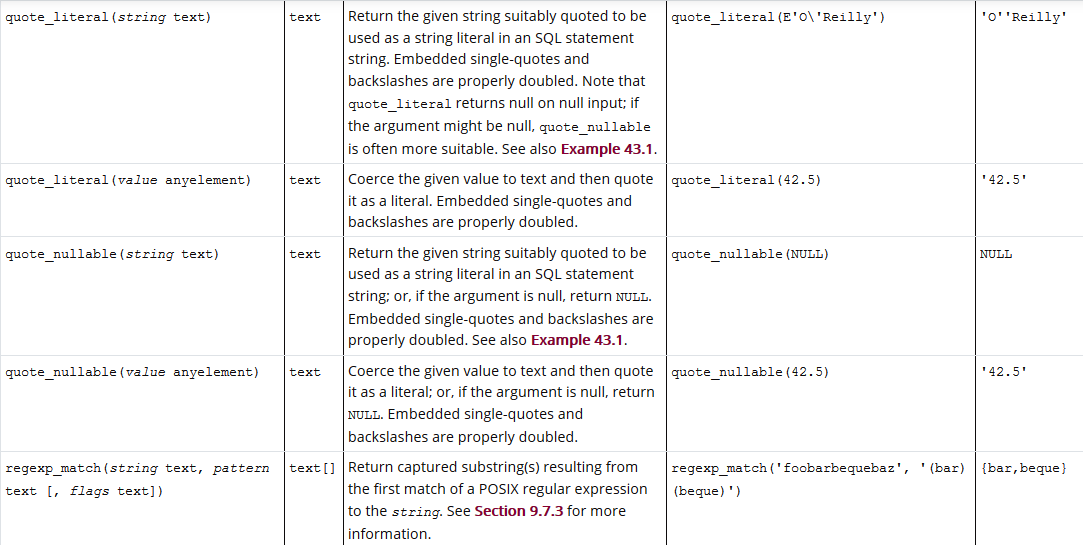 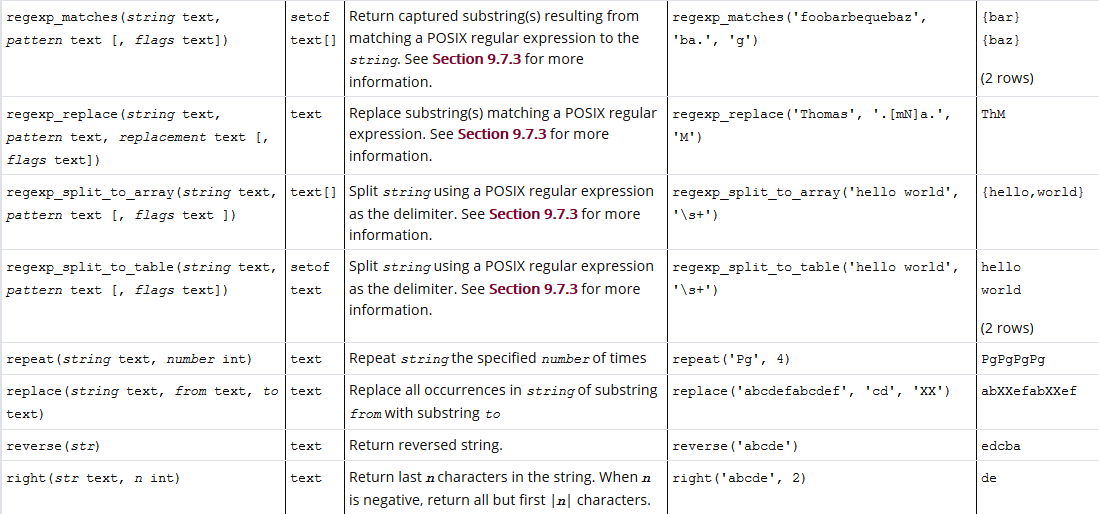 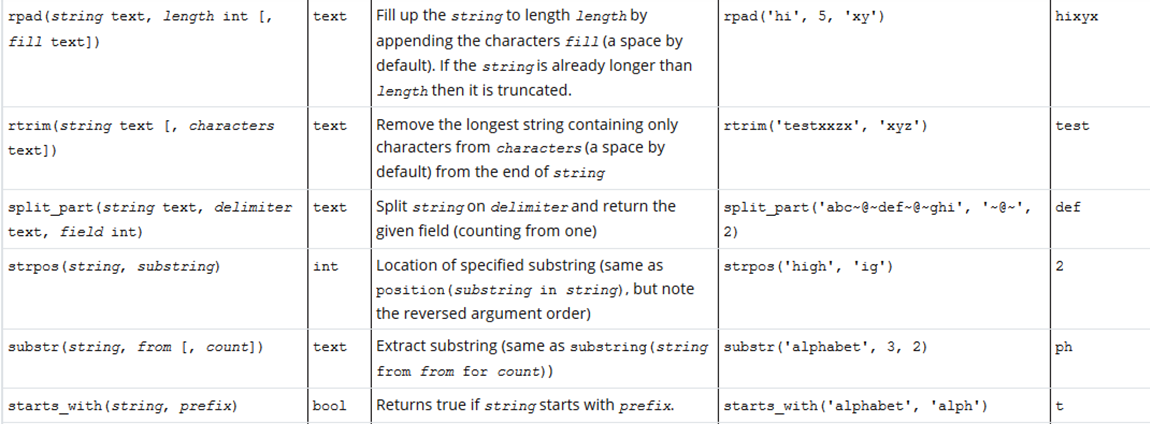 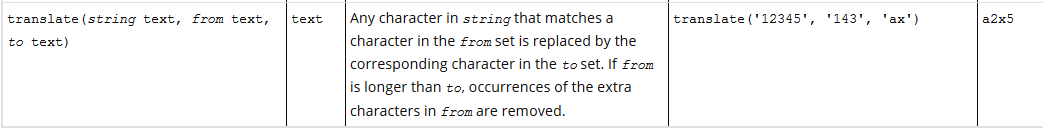 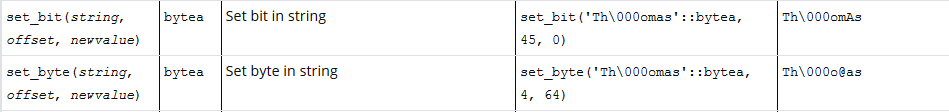 További Oracle függvények
NLS_INITCAP
NLS_LOWER
NLSSORT
NLS_UPPER
REGEXP_SUBSTR
SOUNDEX
TREAT
NSTR
REGEXP_INSTR
Dátum/Idő függvények
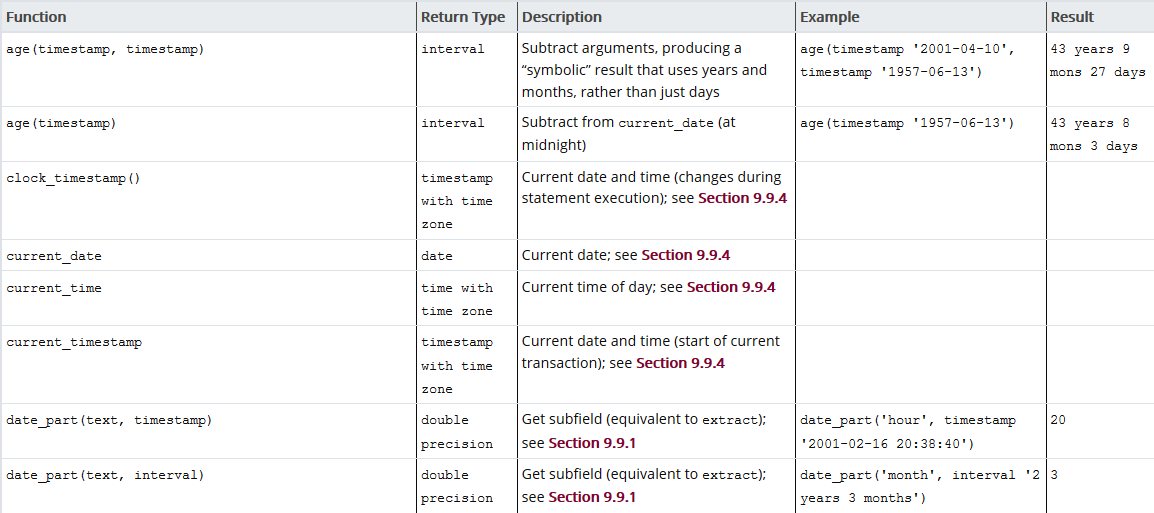 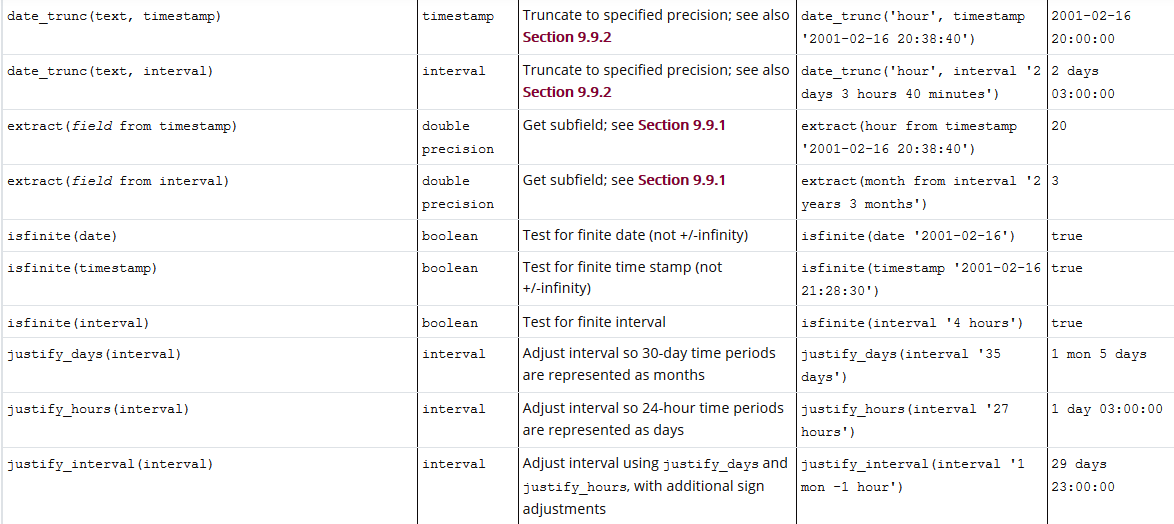 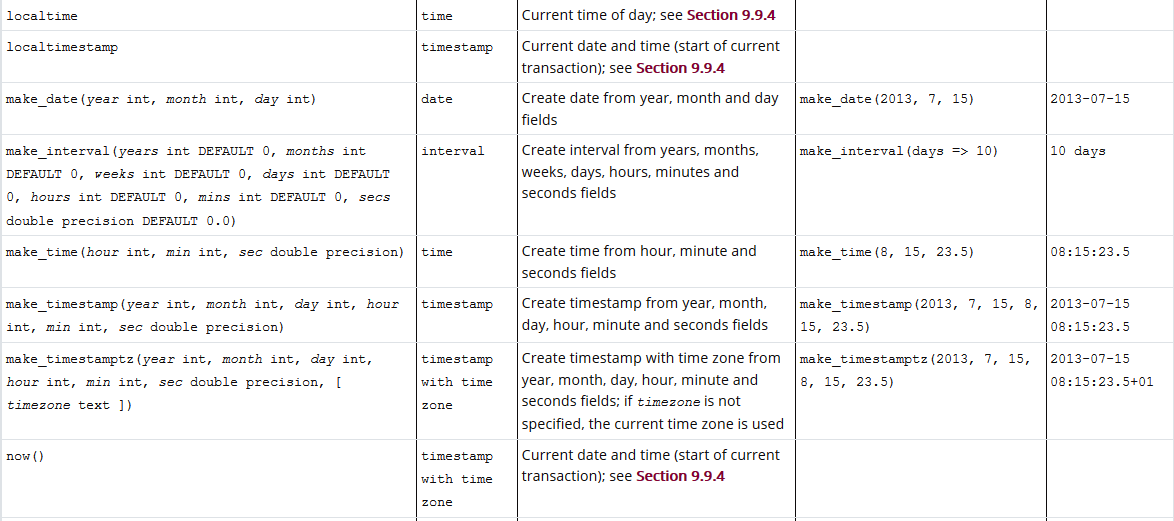 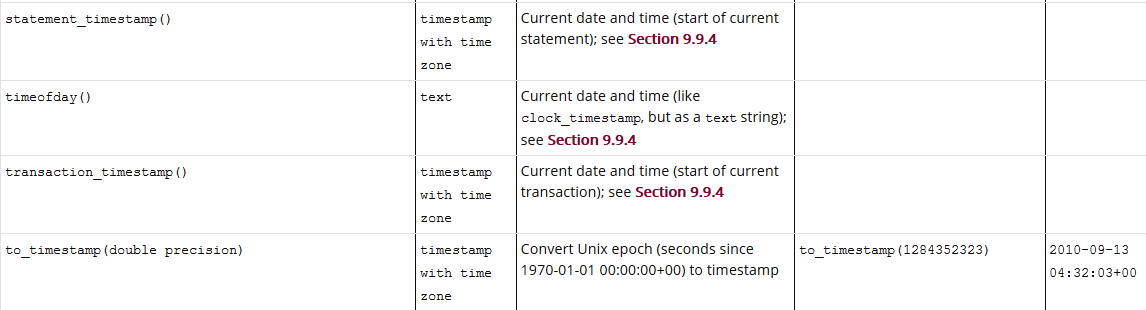 További ORACLE függvények
Conversion Functions
ASCIISTRBIN_TO_NUMCASTCHARTOROWIDCOMPOSECONVERTDECOMPOSEHEXTORAWNUMTODSINTERVALNUMTOYMINTERVALRAWTOHEXRAWTONHEXROWIDTOCHARROWIDTONCHARSCN_TO_TIMESTAMPTIMESTAMP_TO_SCN
TO_BINARY_DOUBLETO_BINARY_FLOATTO_CHAR (character)TO_CHAR (datetime)TO_CHAR (number)TO_CLOBTO_DATETO_DSINTERVALTO_LOBTO_MULTI_BYTETO_NCHAR (character)TO_NCHAR (datetime)TO_NCHAR (number)TO_NCLOB
TO_NUMBERTO_DSINTERVALTO_SINGLE_BYTETO_TIMESTAMPTO_TIMESTAMP_TZTO_YMINTERVALTO_YMINTERVALTRANSLATE ... USINGUNISTR
Encoding and Decoding Functions

DECODE DUMPORA_HASHVSIZE
NULL-Related Functions

COALESCELNNVLNULLIFNVLNVL2
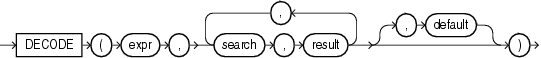 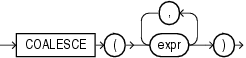 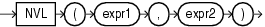 Environment and Identifier Functions 
SYS_CONTEXTSYS_GUIDSYS_TYPEIDUIDUSERUSERENV
Geometric Functions
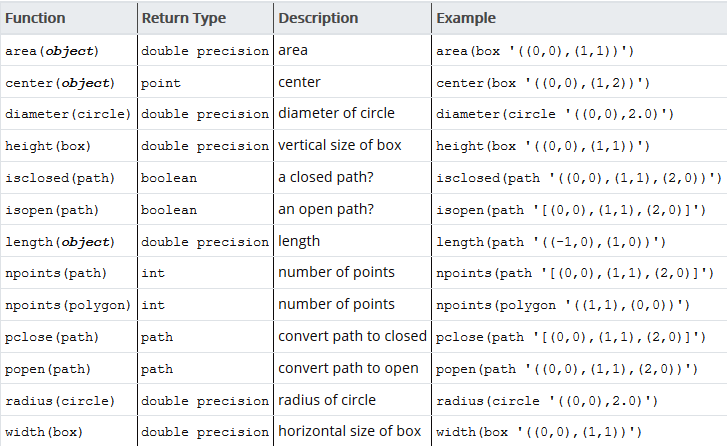 Geometric Type Conversion Functions
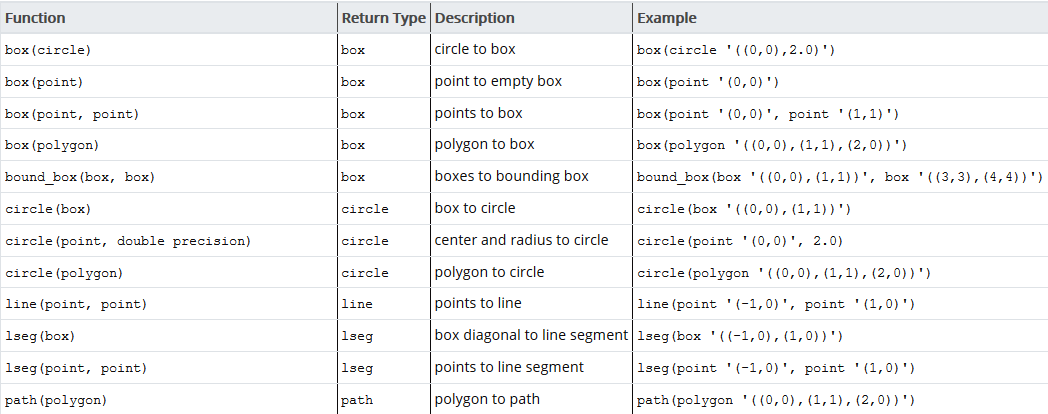 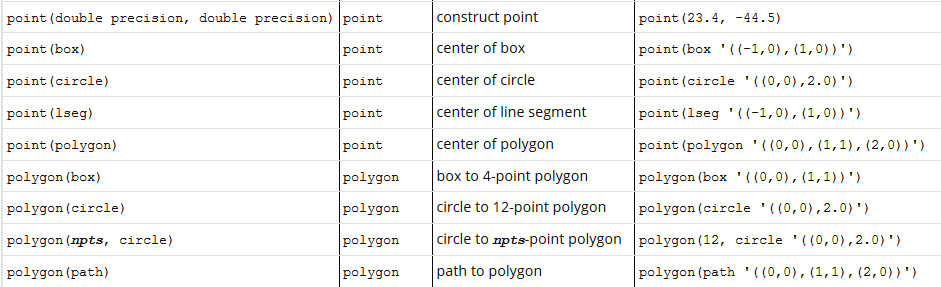 Network Address Functions
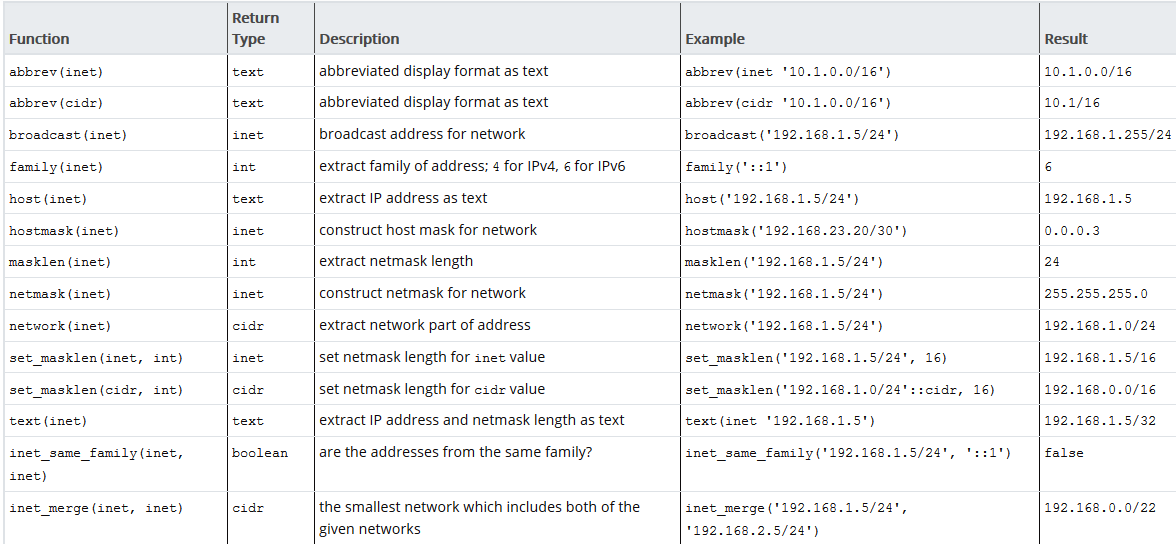 Csoport-függvények (Aggregate Functions)
A csoportfüggvények a számolásnál ignorálják (kihagyják) a NULL értéket, kivéve a COUNT(*).
AVGCOUNTMAXMINSUM
select * from emp;
 EMPNO ENAME      JOB              MGR HIREDATE            SAL       COMM     DEPTNO
---------- ---------- --------- ---------- ------------ ---------- ---------- ----------
      7839 KING       PRESIDENT            81-NOV.  -17       5000                    10
      7698 BLAKE      MANAGER         7839 81-MÁJ.  -01       2850                    30
      7782 CLARK      MANAGER         7839 81-JÚN.  -09       2450                    10
      7566 JONES      MANAGER         7839 81-ÁPR.  -02       2975                    20
      7654 MARTIN     SALESMAN        7698 81-SZEPT.-28       1250       1400         30
      7499 ALLEN      SALESMAN        7698 81-FEBR. -20       1600        300         30
      7844 TURNER     SALESMAN        7698 81-SZEPT.-08       1500          0         30
      7900 JAMES      CLERK           7698 81-DEC.  -03        950                    30
      7521 WARD       SALESMAN        7698 81-FEBR. -22       1250        500         30
      7902 FORD       ANALYST         7566 81-DEC.  -03       3000                    20
      7369 SMITH      CLERK           7902 80-DEC.  -17        800                    20
      7788 SCOTT      ANALYST         7566 82-DEC.  -09       3000                    20
      7876 ADAMS      CLERK           7788 83-JAN.  -12       1100                    20
      7934 MILLER     CLERK           7782 82-JAN.  -23       1300                    10
      8000 PROBA      DOLGOZO              80-NOV.  -27       6000                    50
select count(sal),count(comm),count(*) from emp;  	(15,4,15)
select sum(sal),sum(comm) from emp; 			(35025,2200)
select avg(sal),avg(comm) from emp; 			(2335,550)
select min(sal),max(sal) from emp;			(800,6000)

select count(job), count(*)from emp;			(15,15)
select min(job), max(job) from emp;			(ANALYST,SALESMAN)
select min(hiredate) from emp;				80-NOV.  -27
FIRST
LAST
MEDIAN
STDDEV
COVAR_POPCOVAR_SAMPCUME_DISTDENSE_RANKGROUP_IDGROUPINGGROUPING_ID
PERCENTILE_CONTPERCENTILE_DISCPERCENT_RANK
REGR_ (Linear Regression) Functions
STATS_BINOMIAL_TESTSTATS_CROSSTABSTATS_F_TESTSTATS_KS_TESTSTATS_MODESTATS_MW_TESTSTATS_ONE_WAY_ANOVASTATS_T_TEST_*STATS_WSR_TESTSTDDEV_POPSTDDEV_SAMP
VAR_POPVAR_SAMP
Sequence Functions
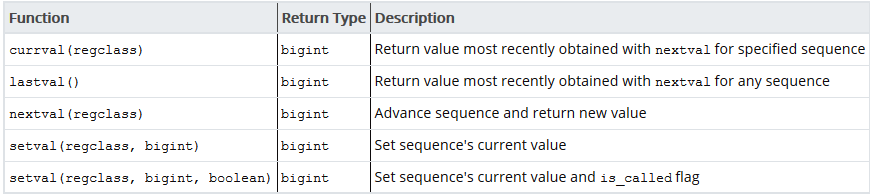 CASE

CASE
     WHEN condition THEN result
     [WHEN ...]
     [ELSE result]
END

CASE expression
    WHEN expression THEN result
    [WHEN ...]
    [ELSE result]
END
Csoportok képzése
A kiválasztott sorok csoportosítására, csoportokon műveletek végzésére és a csoportok közötti válogatásra alkalmazható.
SELECT ...  FROM ... [WHERE ...]
 GROUP BY o_kifejezés ,...
 	[HAVING csoportkiválasztási_feltétel]
 …;
A GROUP BY után megadott kifejezés(ek) határozza(k) meg azt, hogy a sorok csoportosítása mely szempont(ok) értéke szerint történjen.
HAVING részben adható meg a csoportok közüli válogatás feltétele.
Ha nincs GROUP BY egy SELECT-ben, akkor egyetlen csoportot képez a teljes eredmény.
Összekapcsolások az SQL-ben (JOIN)
Két relációra az összekapcsolás-művelet különféle változatait alkalmazva számos új relációt tudunk előállítani. A változatok közé tartozik a Descartes-szorzat, a természetes összekapcsolás, a théta-összekapcsolás és a külső összekapcsolások.
T1 CROSS JOIN T2
Megjegyzés: FROM T1 CROSS JOIN T2 is equivalent to FROM T1 INNER JOIN T2 ON TRUE. It is also equivalent to FROM T1, T2.
T1 { [INNER] | { LEFT | RIGHT | FULL } [OUTER] } JOIN T2 ON boolean_expression
T1 { [INNER] | { LEFT | RIGHT | FULL } [OUTER] } JOIN T2 USING ( join column list )
T1 NATURAL { [INNER] | { LEFT | RIGHT | FULL } [OUTER] } JOIN T2
Megjegyzések:
Ha a két táblának nincs közös oszlopa, akkor a natural join megegyezik a cross joinnal.
Ha a táblában van NULL akkor X1 nat. Join X2 X, mert X1.mező  X2.mező, a NULL  NULL miatt.
Adat típusok
Numerikus
Pénznem
Karakteres
Dátum/Idő
Logikai
Geometriai
Hálózati Címek
egyéb
Numeric Types
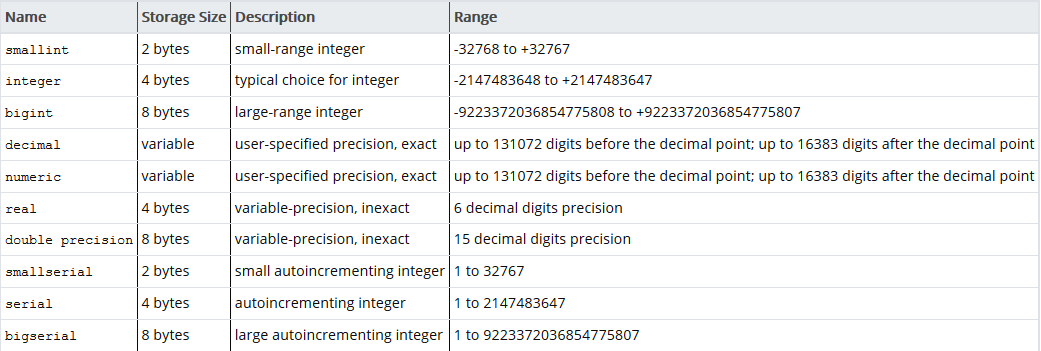 Monetary Types
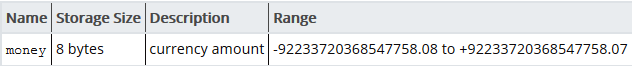 Karakteres
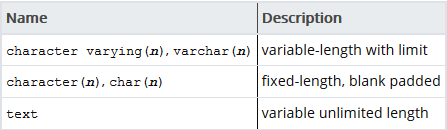 Special Character Types
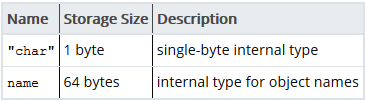 Binary Data Types
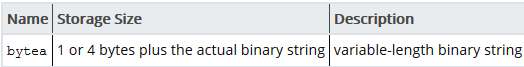 Dátum/Idő
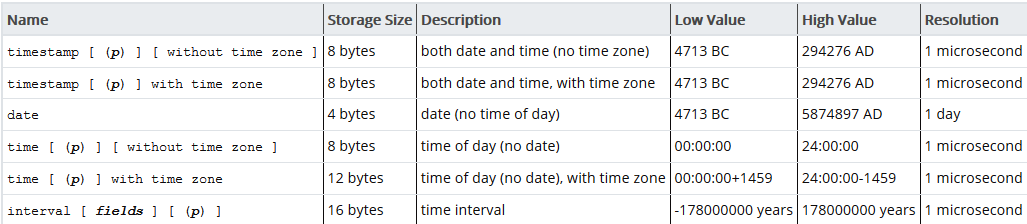 Logikai
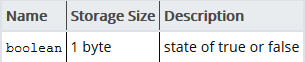 Geometriai
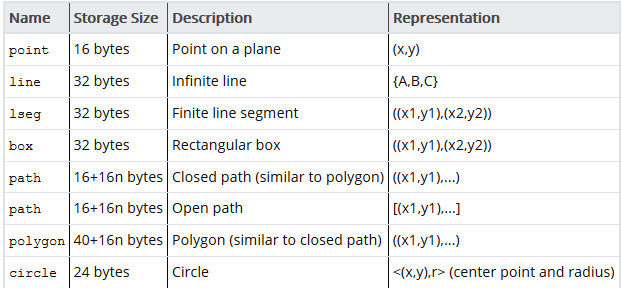 Hálózati címek
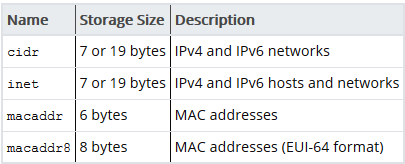 Alapvető típusok (MS ACCESS)
Formátum	Megjelenített tartalom
Szöveg	Rövid, alfanumerikus értékek, például egy vezetéknév vagy postai cím. Fontos megjegyezni, hogy az Access 2013-as verziójával kezdődően a Szöveg adattípusok a Rövid szöveg nevet kapták.
Szám, Nagy szám	Numerikus értékek, például távolságok. Ne feledje, hogy a pénznemhez külön adattípus létezik.
Pénznem	Pénzértékek.
Igen/Nem	Igen és Nem értékek, valamint a két érték közül csupán az egyiket tartalmazó mezők.
Dátum/Idő	Dátum- és időértékek a 100-tól 9999-ig terjedő évekhez.
Rich Text	Szöveg vagy szöveg és számok kombinációja, amely szín- és betűtípus-vezérlőkkel formázható.
Számított mező	Egy számítás eredménye. A számításnak más mezőkre kell hivatkoznia ugyanabban a táblában. A számítás létrehozásához a Kifejezésszerkesztőt használhatja. Fontos megjegyezni, hogy a számított mezők először az Access 2010-ben jelentek meg.
Melléklet	Az adatbázis rekordjaihoz csatolt képek, számolótáblafájlok, dokumentumok, diagramok és más támogatott fájltípusok; a fájlok e-mailekhez való csatolásához hasonló.
Hivatkozás	Egy hivatkozás címeként használt szöveg, illetve szöveg és számok szövegként tárolt kombinációja.
Feljegyzés	Hosszú szövegblokkok. A Feljegyzés adattípusú mezők például a részletes termékleírásokban használhatók. Fontos megjegyezni, hogy az Access 2013-as verziójával kezdődően a Feljegyzés adattípusok a Hosszú szöveg nevet kapták.
Keresés	Vagy egy táblából vagy lekérdezésből származó értéklistát, vagy a mező létrehozása során Ön által megadott értékkészletet jelenít meg. Elindul a Keresés varázsló, Ön pedig létrehozhat egy keresőmezőt. A Keresés típusú mezők adattípusa Szöveg vagy Szám lehet, a varázslóban kiválasztott beállításoktól függően.

A keresőmezők további mezőtulajdonságokkal is rendelkeznek, amelyek a Mezőtulajdonságok ablaktábla Keresés lapján találhatók.
ORACLE
Karakteres
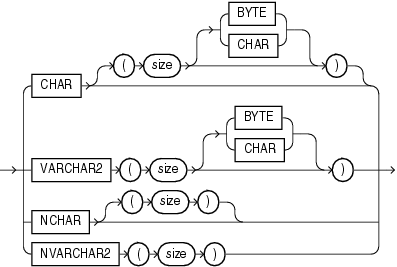 Numerikus
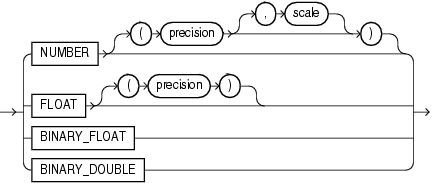 Dátum/Idő
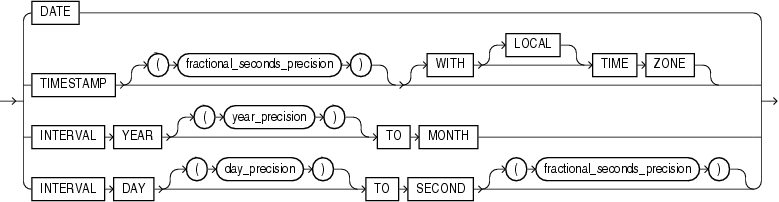 rowid
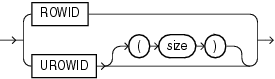 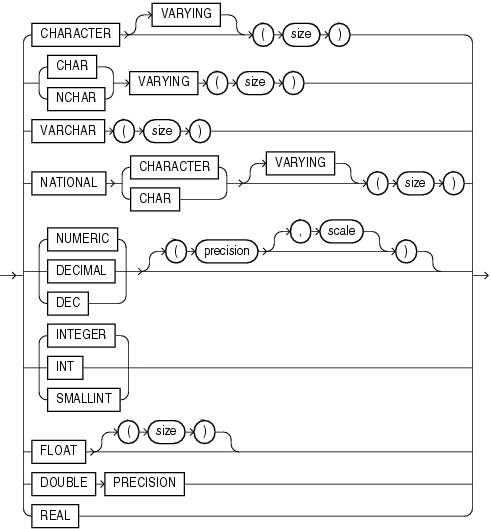 ANSI támogatás
Megszorítások a relációs adatbázisokban 
Kulcsok: Kulcs az az attribútum vagy attribútum halmaz, amely funkcionálisan meghatározza a reláció összes többi attribútumát és nincs olyan valódi részhalmaza, amely funkcionálisan meghatározná a reláció összes többi attribútumát.
Hivatkozási épség és idegen kulcsok: ami azt a követelményt fejezi ki, hogy 1 reláció 1 v. több attribútumának az értéke elő kell, hogy forduljon 1 másik reláció adott attribútumának értékeként.
Attribútumértékekre vonatkozó megszorítások: Egy attribútum az értékeit a megadott értéktartományból veheti fel. Ilyen pl.: egyediség elvárása, az értéktarto­mány korlátozása bizonyos értékekre, és a NULL értékek megtiltása.
Sorokra vonatkozó megszorítások
A reláció egészére vonatkozó megszorítások
Több relációt érintő megszorítások (Önálló megszorítások): Minden alkalommal ellenőrzi a rendszer, amikor az érintett relációk bármelyike módosul.
Egy oszlopra vonatkozó megszorítások
NULL az attribútum definíciójában arra utal, hogy az adat megadása nem kötelező, ez az alapértelmezés ezért a legritkább esetben írják ki.
NOT NULL az attribútum definíciójában arra utal, hogy az adat megadása kötelező, azaz nem vihető be olyan sor a relációban, ahol az így definiált adat nincs kitöltve.
PRIMARY KEY ez az oszlop a tábla elsődleges kulcsa.
UNIQUE ez az oszlop a tábla kulcsa (NULL megengedett).
CHECK(feltétel) csak feltételt kielégítő értékek kerülhetnek be az oszlopba.
REFERENCES reláció_név [ (oszlop_név) ], ez az oszlop külső kulcs
Több oszlopra vonatkozó megszorítások
PRIMARY KEY(oszlop1[, oszlop2, ...]) ezek az oszlopok együtt alkotják az elsődleges kulcsot.
UNIQUE(oszlop1[, oszlop2, ...]) ezek az oszlopok együtt kulcsot alkotnak.
CHECK(feltétel) csak feltételt kielégítő sorok kerülhetnek be a táblába.
FOREIGN KEY (oszlop1[, oszlop2, ...]) REFERENCES reláció(oszlop1[, oszlop2, ...]), az oszlopok külső kulcsot alkotnak a megadott tábla oszlopaihoz.
Sor megszorítások
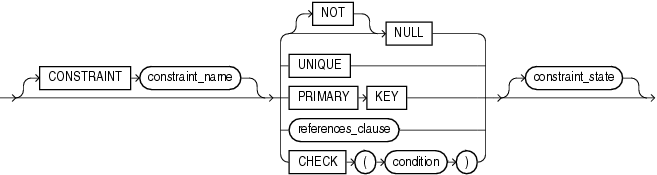 tábla megszorítások
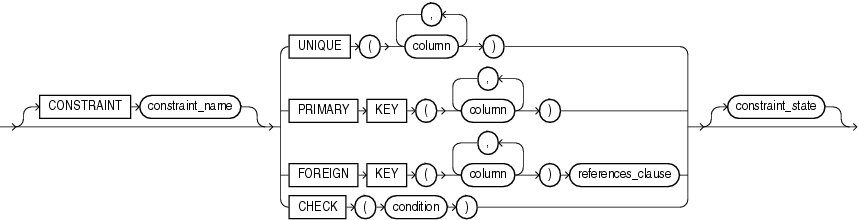 Megjegyzés:
UNIQUE,REFERENCES,CHECK több sor mögött állhat, illetve többször szerepelhet a táblamegszorítások között.
PRIMARY KEY csak egyszer fordulhat elő összesen.
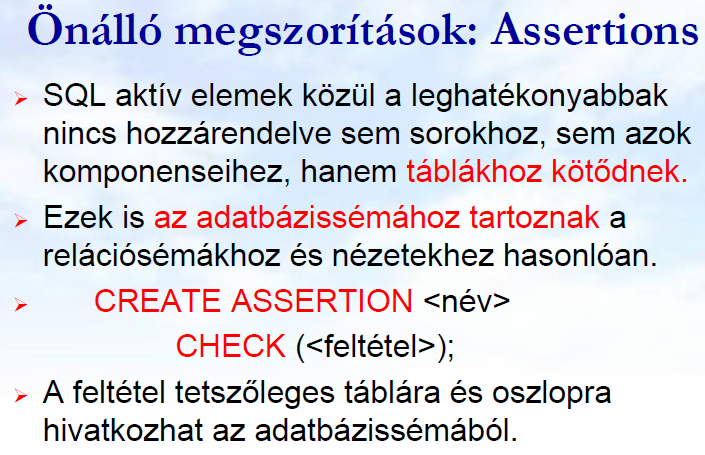 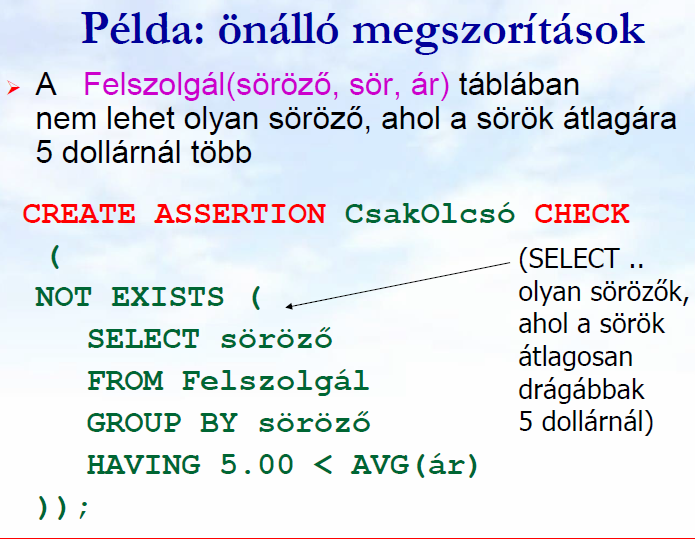 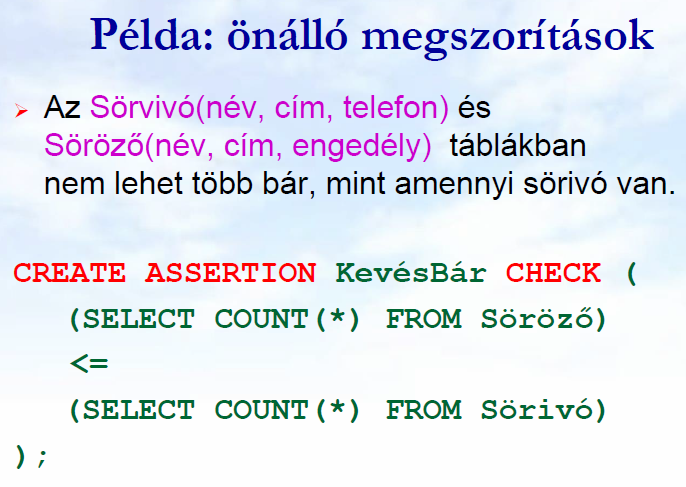 TRIGGER
A megszorítások által kért ellenőrzést a rendszer akkor hajtja végre, ha az adat, melyre a megszorítás vonatkozik megváltozik. (SQL2)
Az SQL3 további lehetőségeket ad az adatbázisba tárolásra kerül adatok helyességének az ellenőrzésére.
Ezek közül a triggerek már sok rendszerben meg is vannak valósítva, pl. Oracle, MS SQL Server, postgresql, MYSQL (részben)
A trigger szó jelentése: elsüt, kivált.
A triggerek olyan speciális eljárások egy adatbázisban, amelyeket az INSERT, UPDATE, DELETE, TRUNCATE parancsok végrehajtások előtt, után vagy helyett hív meg a rendszer. A trigger vagy engedélyezheti vagy elvetheti az adott táblán történt módosításokat, naplózási feladatokat végezhet, járulékos módosításokat hajthat végre az adatbázisban.
Tábla létrehozása
CREATE TABLE t_név
(
Oszlop_név1 adat_típus [sor megszorítás(ok)]  [DEFAULT kifejezés]
[, …]
[tábla megszorítások]
);
Sor beszúrása (INSERT)
INSERT INTO t_név [(o_lista)] VALUES (kif_lista);
INSERT INTO t_név [(o_lista)] SELECT …;
Sor módosítása (UPDATE)
UPDATE t_név SET mező1=kif [, …] [WHERE log_kif];
Sor törlése (DELETE)
DELETE [FROM] t_név [WHERE log_kif];
Tábla törlése (DROP)
DROP TABLE t_név;